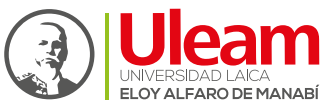 LOTAIP MES DE NOVIEMBRE 2024
Dirección de Administración 
de Talento Humano
Directorio y distributivo del personal de la Universidad hasta el 30 de noviembre de 2024
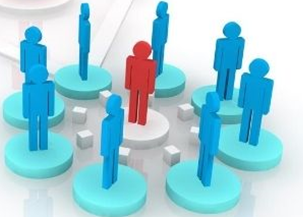 -7 PERSONAS
Detalle-licencia-comisiones
Pagos de Remuneraciones del personal de la ULEAM.
OCTUBRE
NOVIEMBRE